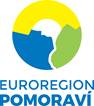 Town –Twinning – prostředek k poznávání a integraci

Podobnosti a odlišnosti spolupráce se Slovenskem a Rakouskem

11.12.2024 Brno
Podporované území
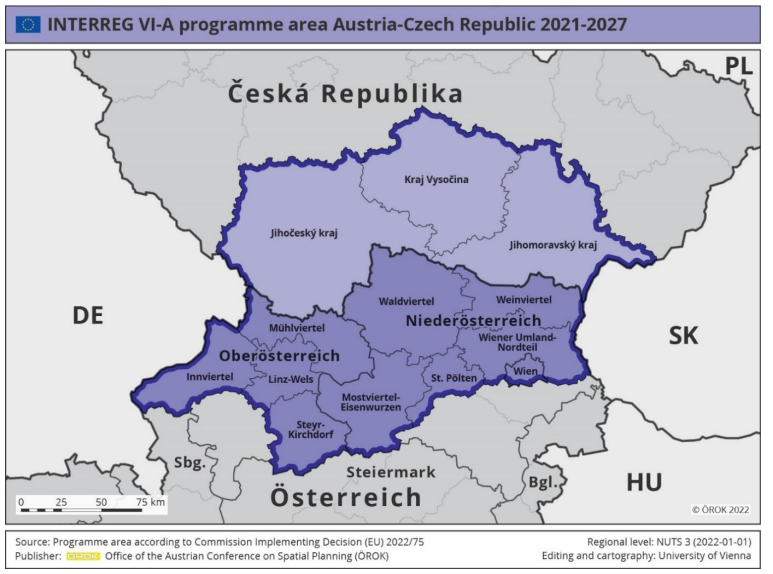 Správci a regionální partneři FMP Rakousko-Česko
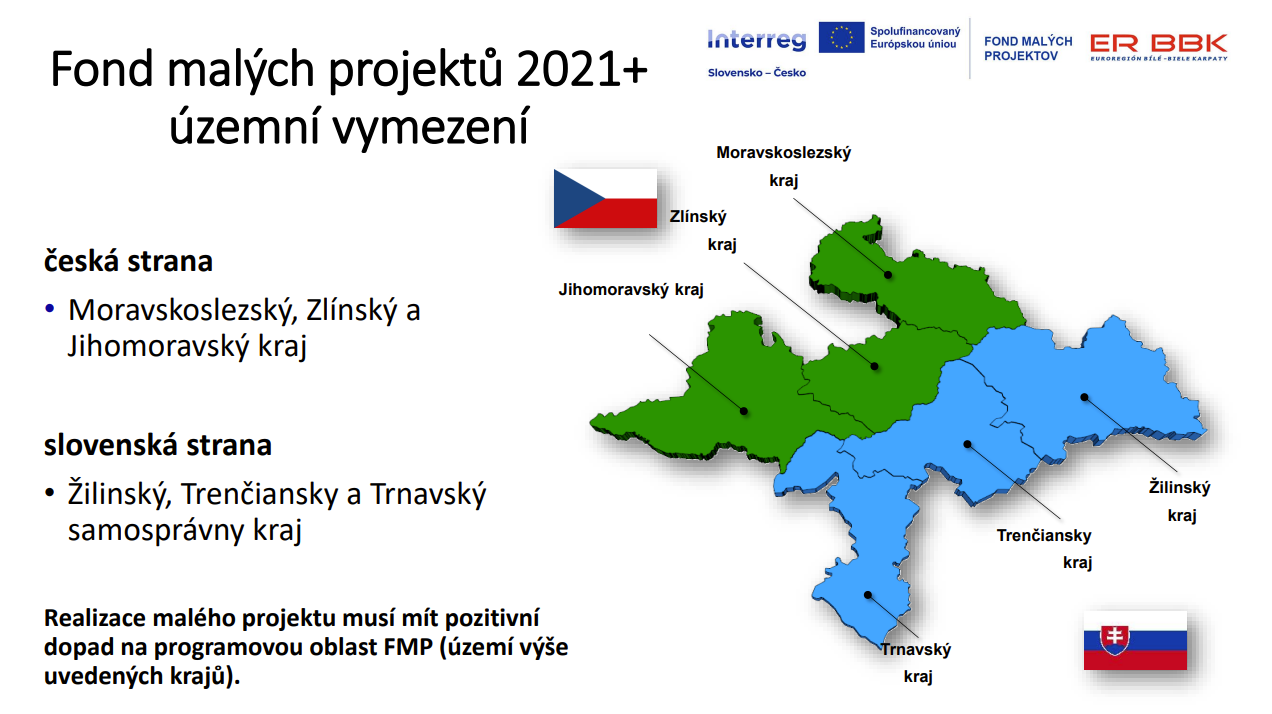 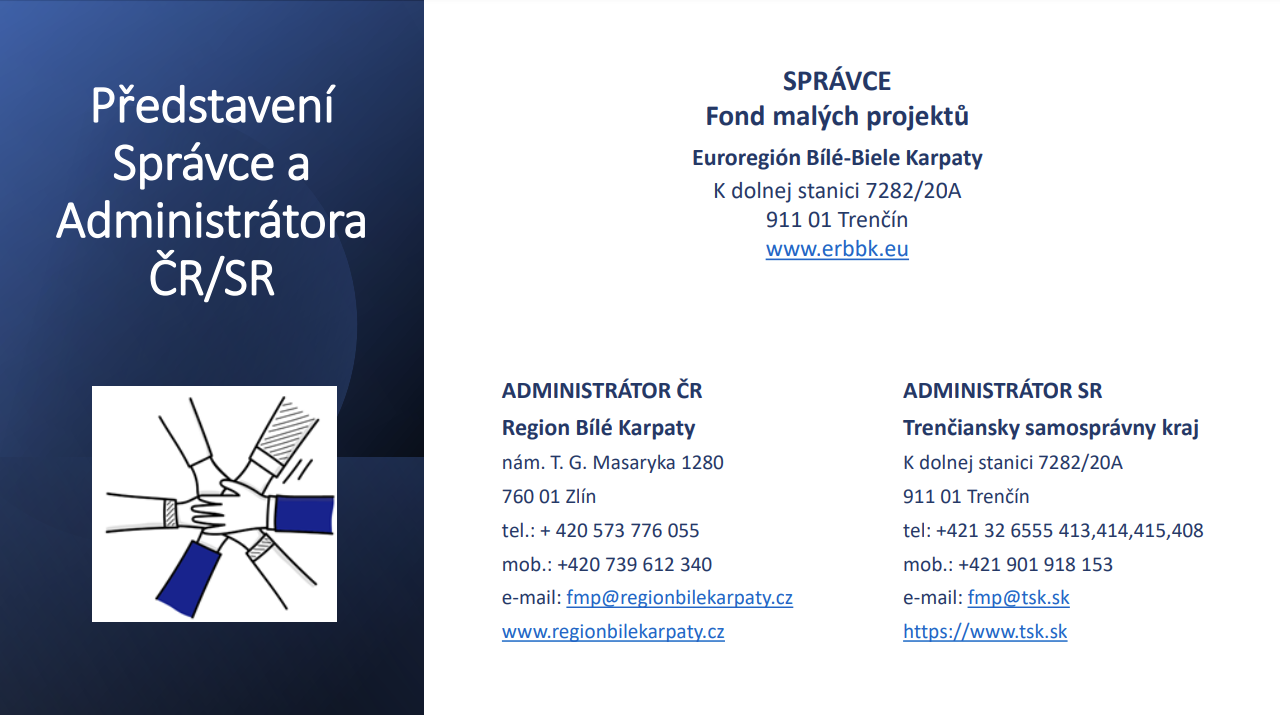 Jak na spolupráci - Vhodní žadatelé a partneři
Veřejnoprávní instituce a neziskové organizace např.:

města a obce, kraje a jejich příspěvkové organizace
neziskové organizace
svazy, spolky, komory a sdružení
vzdělávací instituce apod.





Výjimkou jsou organizační složky bez právní subjektivity, které jsou složkami subjektů se sídlem mimo programové území, ale v programovém území působí.
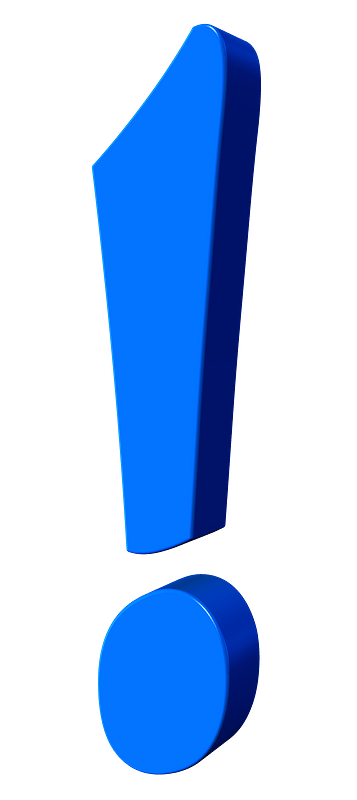 Projektoví partneři musí mít sídlo v programovém území.
Základní informace
Přeshraniční spolupráce funguje na prakticky stejném základě

Součástí Programu INTERREG Rakousko – Česko resp. Slovensko - Česko 2021-2027.
FMP people to people a FMP kultura a cestovní ruch.
Projekty z rozpočtem do 30 000 € / 50 000 € s přeshraničním dopadem.

Musí být realizovány alespoň jedním českým a alespoň jedním rakouským či slovenským projektovým partnerem.
Financování
Podíl příspěvku ze zdrojů Evropského fondu pro regionální rozvoj (EFRR) je maximálně 80 %.

Je třeba mít zajištěny finanční prostředky na předfinancování projektu.
Přímé příjmy vzniklé v průběhu realizace a po ukončení projektu nemusí být evidovány ani vykazovány.
Doba realizace malých projektů
Doba realizace malého projektu je zpravidla 12 měsíců.

Datum zahájení projektu nesmí předcházet datu podání projektové žádosti. 

V odůvodněných případech může být schválená doba realizace projektu prodloužena.
Kritéria spolupráce
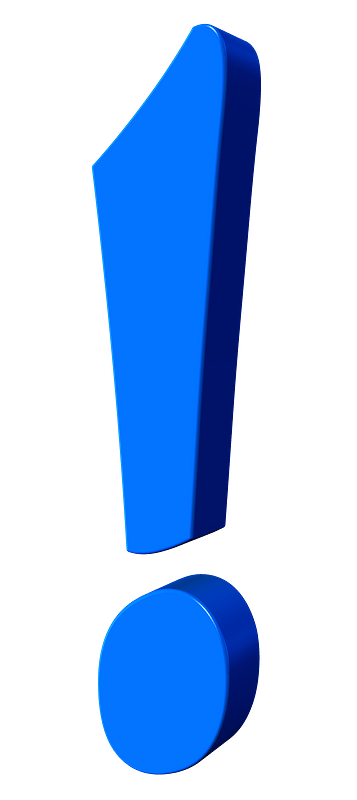 Každý malý projekt musí splnit 3 kritéria přeshraniční spolupráce
společná příprava  - povinné kritérium
společná realizace - povinné kritérium
společný personál - volitelné kritérium
společné financování - volitelné kritérium
Dva fondy malých projektů
FMP people-to-people 
Spolupráce „bottom-up“ mezi občany v příhraničním regionu, malé projektyna podporu společného porozumění a přeshraničního síťování občanů na obou stranách hranice.

	FMP kultura a cestovní ruch 
Společné pilotní akce a malé investice na podporu cestovního ruchu a kultury jako např. marketingové aktivity, turistické značení, digitalizace turistické/kulturní nabídky, prezentace na akcích kulturního a turistického charakteru, menší investiční úpravy podél turistických stezek a vylepšení infrastruktury kulturních zařízení jako např. muzea, galerie, výstavní plochy.
FMP People to people
Cílem je podpořit přeshraniční vztahy mezi občany a vzájemné porozumění a posílit komunikaci mezi lidmi v příhraničí.

Hlavní cílové skupiny:
obyvatelé a návštěvníci přeshraničního regionu;
subjekty, orgány a instituce veřejné správy;
instituce vzdělávacího systému;
organizace občanské společnosti.
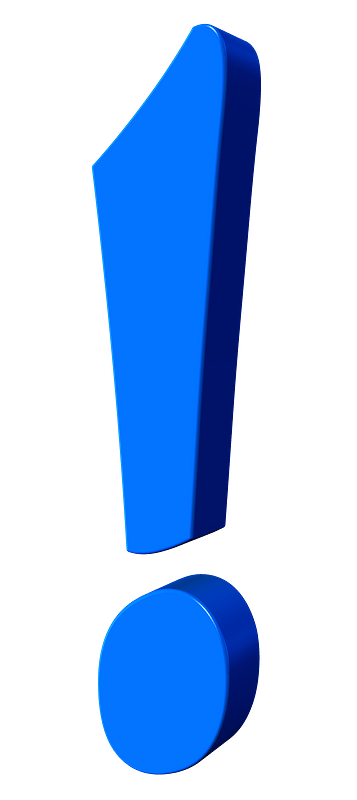 Investiční opatření zde nejsou možná.
FMP People to people
Příklady podporovaných aktivit:
aktivity ke zlepšení kulturních, sociálních a hospodářských vztahů     (získávání znalostí, dovedností, vytváření struktur, systémů a řízení); 
   hledání a rozvíjení společných řešení na místní úrovni;
   potkávací a síťovací aktivity;
školení, workshopy, semináře, kurzy, odborné či vzdělávací exkurze, konference, stáže, studijní pobyty a cesty, …
kulturní představení, festivaly, výstavy, tábory pro děti, společné výlety, zájezdy či exkurze, soutěže, utkání a turnaje.
FMP Kultura a cestovní ruch
Cílem je podpořit projekty, které doplní nabídku kultury a cestovního ruchu v dané přeshraniční lokalitě tak, že bude tvořit jednotný a komplexní produkt. 

Hlavní cílové skupiny:
obyvatelé přeshraničního regionu;
turisté a návštěvníci regionu;
návštěvníci muzeí, galerií, knihoven a výstav;
samosprávy turistických lokalit;
organizace občanské společnosti;
subjekty v cestovním ruchu a kultuře.
FMP Kultura a cestovní ruch
Příklady podporovaných aktivit:
oprava, revitalizace, zpřístupnění kulturních památek, bezbariérovost;
   podpora rozvoje muzeí, expozic, galerií, knihoven;
   zvýšení kvality stávající sítě cyklostezek/cyklotras/singltreků, vodáckých  tras, pěších tras, hipostezek apod.;
   doplňky k veřejné turistické infrastruktuře;
   podpora, obnova a propagace nehmotného kulturního dědictví;
   digitalizace cestovního ruchu (vytváření aplikací, modernizace a aktualizace webů)
   podpora inovativních forem prezentace kultury v přeshraničním kontextu;
   podpora aktivit vedoucí k lepšímu poznání kultury v přeshraničním kontextu.
Ukazatele výsledků a výstupů
Ukazatele výstupu měří přímé výsledky, které byly dosaženy realizací projektu.



Ukazatele výsledku měří změnu, o kterou se realizací projektu usiluje.
 Informace o dosažených ukazatelích se podává na konci projektu v Závěrečné zprávě, nebo pokud je to relevantní do 1–5 let  po ukončení projektu v rámci Zprávy o udržitelnosti projektu.
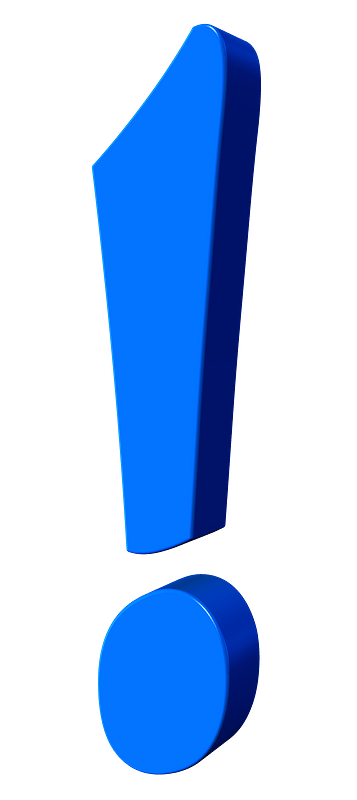 Každý malý projekt musí přispět alespoň k jednomu ukazateli výstupu.
Ukazatele výstupu a výsledku 
People to people
Výstupové ukazatele:
Účast na společných přeshraničních akcích kód RCO 81 (počet účastníků – uzavřené akce)
Společně organizované přeshraniční veřejné akce kód RCO 115 (počet akcí, volně přístupné, bezplatné)
Vykazování: příloha k ZZ C1b2 a další přílohy dle vybraného ukazatele - prezenční listina, fotodokumentace, mediální výstupy…

Výsledkový ukazatel:
Účast na společných přeshraničních akcích po dokončení projektu kód RCR 85 (počet účastníků)
Souvisí s RCO 81 i RCO 115
Vykazování: Do jednoho roku po ukončení projektu příloha D1, prezenční listina
VÝSTUPOVÉ UKAZATELE
Kultura a cestovní ruch
Výstupové ukazatele:
Počet podpořených lokalit v oblasti kultury a cestovního ruchu kód RCO 77
Společně vypracované strategie a akční plány kód RCO 83

Organizace zapojené do přeshraniční spolupráce kód RCO 87

Společně vypracovaná řešení kód RCO 116
VÝSLEDKOVÉ UKAZATELE
Kultura a cestovní ruch
Výsledkové ukazatele:
Počet návštěvníků podpořených lokalit v oblasti kultury a cestovního ruchu kód RCR 77 (souvisí s ukazatelem výstupu RCO 77).

Společné strategie a akční plány přijaté organizacemi kód RCR 79 (souvisí s ukazatelem výstupu RCO 83).

Organizace zapojené do přeshraniční spolupráce po dokončení projektu kód RCR 84 (souvisí s ukazatelem výstupu RCO 87).

Řešení přijatá nebo rozvíjená organizacemi kód RCR 104 (souvisí s ukazatelem výstupu RCO 116).

Vykazování: Dle vybraného ukazatele příloha D1 (Zpráva o udržitelnosti) a případně další přílohy dle vybraného ukazatele do jednoho roku po ukončení projektu.
Způsobilé výdaje
Výdaje jsou způsobilé pro financování z FMP, pokud splňují zejména následující podmínky:
Rozpočet projektu byl schválen RMV a je v souladu se zásadami hospodárnosti, efektivnosti a účelnosti
Byla podepsána Smlouva o financování malého projektu.
Výdaje projektu jsou v principu způsobilé od data zahájení realizace projektu uvedeného ve Smlouvě.
Výdaje je možné nezpochybnitelně přiřadit k aktivitě/ aktivitám projektu a nevznikly by v případě, pokud by se daný projekt nerealizoval.
Aktivity musí být realizovány zpravidla v programovém území. 
Rozhodující je prokazatelné dosažení stanovených cílů, milníků a výstupů projektu.
MILNÍKY
Všechny aktivity projektu musí být rozčleněny na milníky.
Milník je souhrn aktivit, které spolu tematicky souvisí. 
Milník musí být naplánován tak, aby byl obsahově ucelený a měl jasně definované výstupy, které bez splnění dalších milníků naplňují cíle malého projektu. 
Každý milník bude schválen jako jednorázová částka, součet částek za všechny milníky tvoří celkové náklady projektu. 
Po realizaci projektu dojde ke kontrole splnění milníků, pokud je splněn a jsou doloženy stanovené podklady, dojde k uznání jednorázové částky za milník.
V rámci projektové žádosti musí žadatel také:
definovat a kvantifikovat jeden nebo více milníků a popsat je; 
definovat ověřitelné výstupy milníku;
popsat podklady, které předloží k ověření splnění milníku; 
předložit detailní rozpočet vč. přiřazení položek k milníkům, příloha B5.
předkládání žádostí
Žádost se podává v elektronickém systému FMP, odkaz je na webových stránkách Správců FMP  

	
	Doporučení k vypracování žádosti
Konzultujte! Kontakty naleznete na webových stránkách správců 
Vyberte správný FMP (People to people nebo Kultura a cestovní ruch).
Nastavte si efektivně milníky a výstupy a dobře je v žádosti popište.
Zvolte realisticky ukazatele výstupů a výsledků.
Kontrola po Ukončení realizace projektu
Dokumenty předkládané k ukončení realizace malého projektu (pokud je relevantní): 
C1: Závěrečná zpráva;
C1a: Souhrn projektu;
C1b: Plnění ukazatelů výstupu malého projektu;
pozvánka, program akce, prezenční listina, plakát;
fotodokumentace; 
doložení příslušného výstupu, dodací list, tiskovina, video, … ;
dokumenty k prokázání splnění povinné publicity;
doklady o uskutečněné služební cestě;
u malých ne/investičních projektů: protokol o předání a převzetí díla / stavby, kolaudační rozhodnutí;
případně další specifické podklady uvedené v žádosti/smlouvě.
Doporučujeme ……..
Konzultujte svůj projektový záměr, žádost a rozpočet.
Informujte nás včas o všech termínech realizovaných akcí/aktivit.

Dodržujte a konzultujte publicitu.
Informujte nás o všech změnách v průběhu realizace projektu.
Konzultujte závěrečnou zprávu.
Komentáře …
JEDNOTNÝ ZÁKLAD PRO SPOLUPRÁCI – INTERREG 2021+, PRAVIDLA, ROZPOČTY,MILNÍKY
DLOUHODOBÁ ZKUŠENOST ŽADATELŮ
ZJEDNODUŠENÉ PODÁVÁNÍ ŽÁDOSTÍ – JEMS/ELEKTRONICKÁ ŽÁDOST FMP
ZKUŠENÁ SKUPINA PORADCŮ-EXPERTŮ PRO ŽADATELE –SPRÁVCI FMP
DLOUHÉ ČEKÁNÍ NA PROPLACENÍ PROJEKTOVÝCH AKTIVIT
A KUPA JINÝCH MALIČKOSTÍ
-----------------------------------------
(NE)EXISTENCE JAZYKOVÉ BARIÉRY
(NE)PŘIPRAVENOST VHODNÝCH ZÁJEMCŮ KE SPOLUPRÁCI
ROZLIŠNÉ ZKUŠENOSTI SE SPOLUPRACÍ (UDRŽITELNOST, DLOUHODOBÉ PARTNERSTVÍ)
TĚŽKOSTI PŘI KO/FINANCOVÁNÍ AKTIVIT
OCHOTA/PASIVITA K PŘESHRANIČNÍ SPOLUPRÁCI
ŘÍDÍCÍ ORGÁN PROGRAMU – PERSONÁLNÍ STABILITA A ZKUŠENOSTI
A RŮZNÉ DALŠÍ DROBNOSTI…..
Děkuji za pozornost

JUDr. Vladimír Gašpar
Ředitel pro Strategie
Euroregion Pomoraví, spolek

gaspar@euroregion-pomoravi.cz
602772786
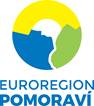